2 Light curves of (a) AC Cnc and (b) V363 Aur. Top panels: R‐ and B‐band JKT light curves. Middle and bottom ...
Mon Not R Astron Soc, Volume 353, Issue 4, October 2004, Pages 1135–1150, https://doi.org/10.1111/j.1365-2966.2004.08135.x
The content of this slide may be subject to copyright: please see the slide notes for details.
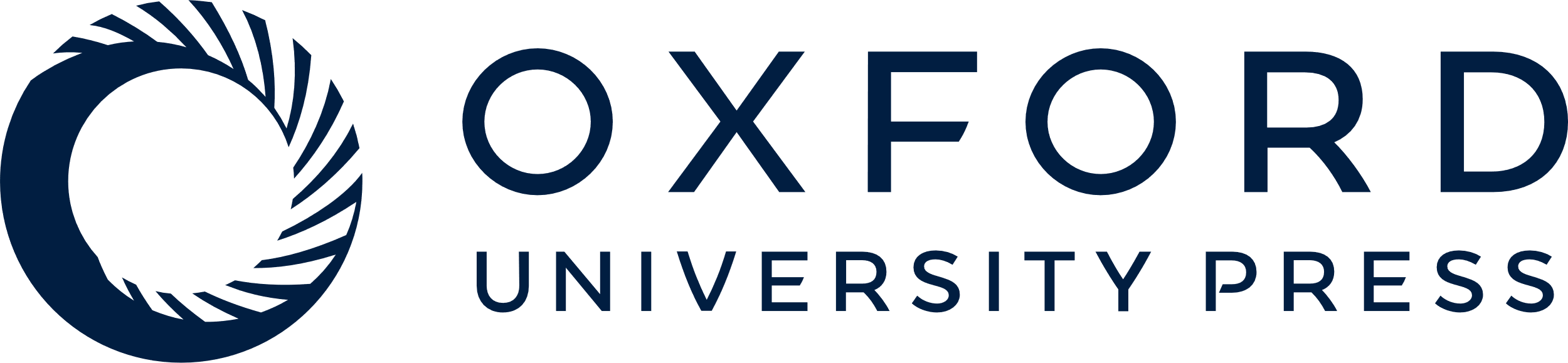 [Speaker Notes: 2 Light curves of (a) AC Cnc and (b) V363 Aur. Top panels: R‐ and B‐band JKT light curves. Middle and bottom panels: emission‐line light curves of Hα, Hβ, C iii/N iiiλλ4640–4650 + He iiλ4686 and He iλ6678. The R‐band V363 Aur data are from two nights; open circles represent data from 2001 January 12 and closed circles represent data from 2001 January 9. Note that the two nights of data are split by orbital phase, as well as by night of observation.


Unless provided in the caption above, the following copyright applies to the content of this slide: © 2004 RAS]